Vers une lecture fluide…
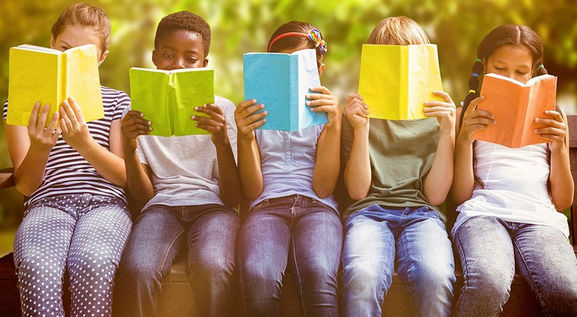 Wolf et Katzir-Cohen (2001) définissent la fluidité comme étant : 

 « une lecture précise, assez rapide, réalisée sans effort et avec une prosodie adaptée qui permet de centrer son attention sur la compréhension »
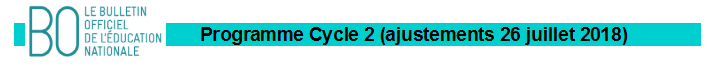 La classe s’organise autour de reprises constantes des connaissances en cours d’acquisition et d’une différenciation des apprentissages. (…)

Afin de conduire chaque élève à une identification des mots sûre et rapide, des activités systématiques permettent d’acquérir et de perfectionner la maîtrise du code alphabétique et la mémorisation des mots.
La lecture à voix haute est une activité centrale pour développer la fluidité et l’aisance de la lecture.
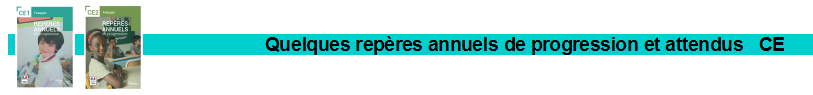 CE1  
identifier les mots de manière de plus en plus aisée :
lecture à voix haute : 
l’élève sait lire, après préparation, un texte adapté à son niveau de lecture avec fluidité. 
Vitesse de lecture : 70 mots/minute.
CE2 
identifier les mots de manière de plus en plus aisée :
lecture à voix haute :
Les  élèves lisent à voix haute avec fluidité, exactitude après préparation, un texte d'une demi-page (entre 1400 et 1500 signes environ)
 Vitesse de lecture : 90 mots/minute.
Référence à une étude sur le décodage (CE1)
 (Cèbe et Goigoux, à retrouver dans « Lectorino et Lectorinette », p. 8- 9)
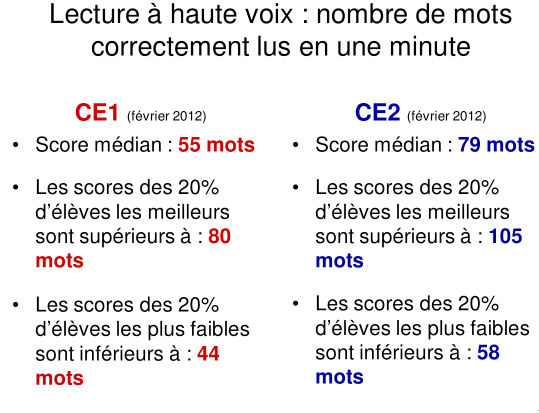 Des pistes pour améliorer la vitesse, la fluidité et la compréhension.


- Faire lire fréquemment.
- Réaliser des activités de lecture répétée (utiliser plusieurs fois le même fois le même texte).
- Varier les activités pour éviter la lassitude et différencier.
- Adapter les supports pour différencier.
Faire lire fréquemment
Prévoir des temps courts, dédiés à la lecture oralisée.
Aménagement de l'emploi du temps.
Utilisation des APC.
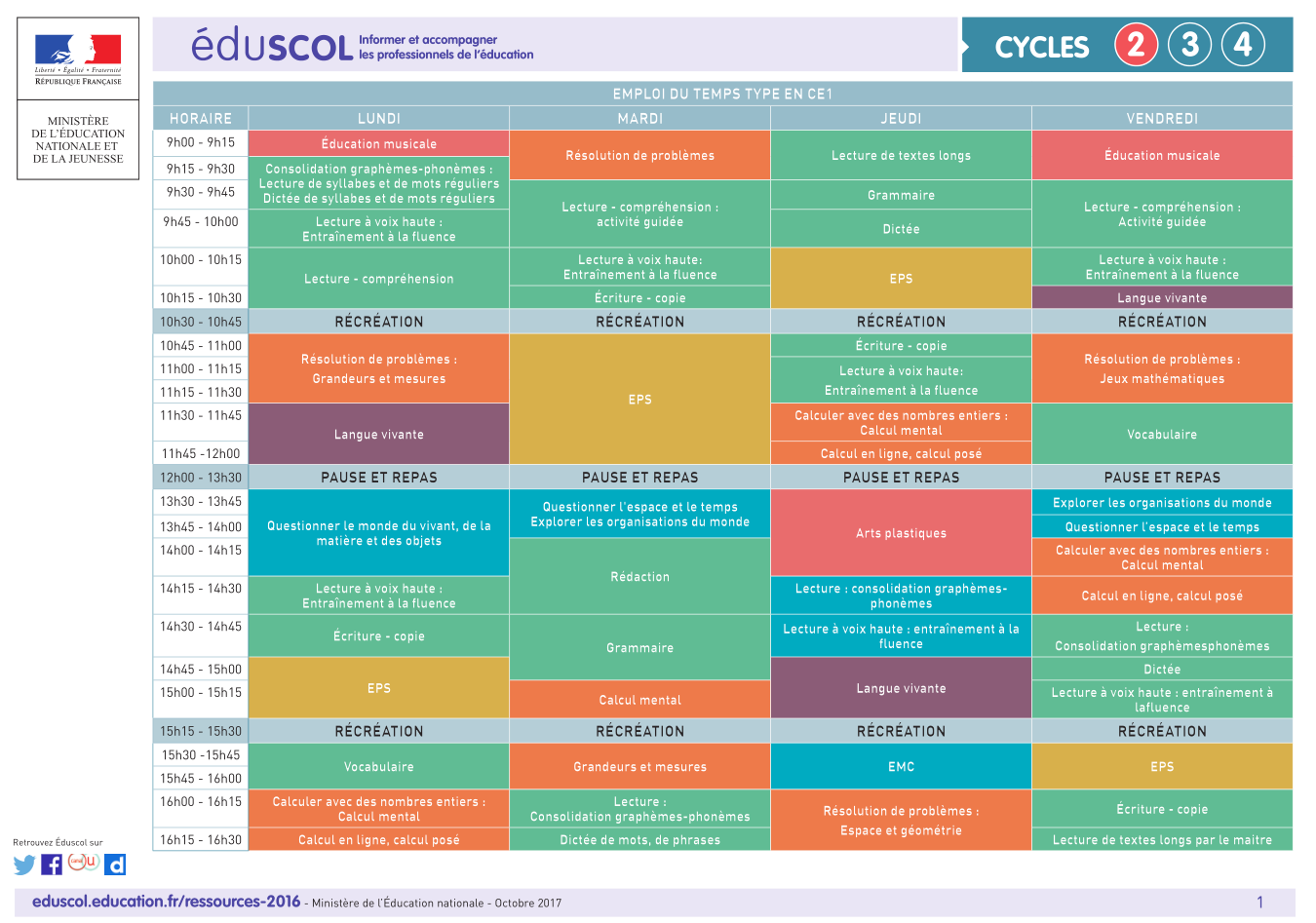 Réaliser des activités
 de lecture répétée
Varier les activités pour éviter
 la lassitude et différencier.
Faire des gammes : mots, phrases, textes.
Faire des activités avant la lecture.
Faire des activités de relecture.
Des exemples...
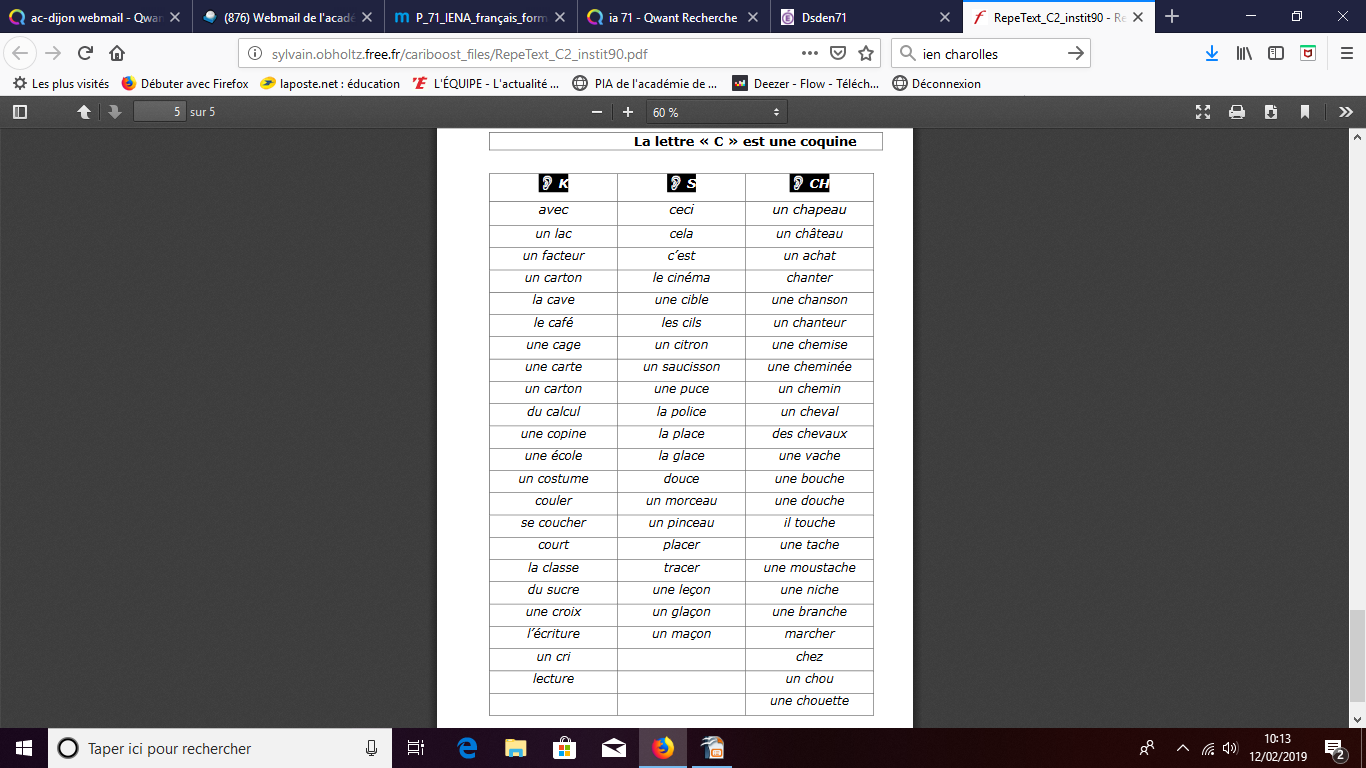 http://sylvain.obholtz.free.fr/cariboost_files/RepeText_C2_instit90.pdf
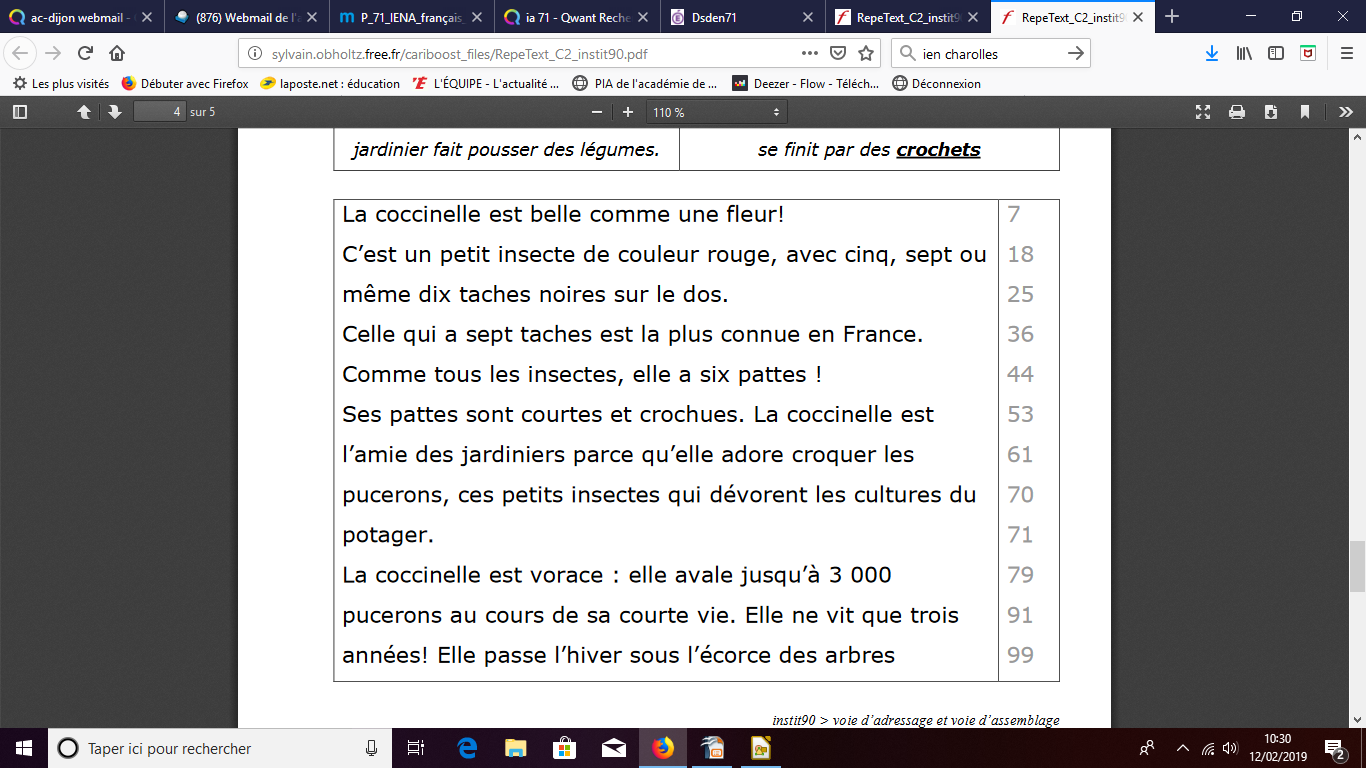 http://sylvain.obholtz.free.fr/cariboost_files/RepeText_C2_instit90.pdf
Plusieurs textes d'un même type : un récit
(textes apparentés)
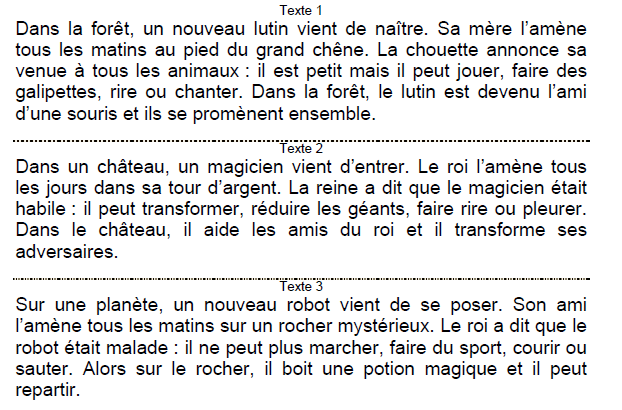 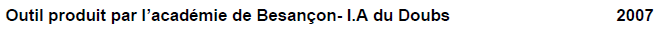 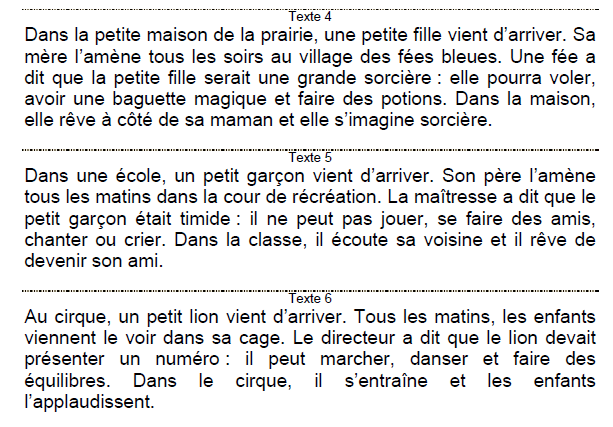 une liste d’activités pour lire et relire
sources : « la compréhension en lecture » Giasson /  « Lectorino Lectorinette » / « activités pour la fluidité » site canadien
des lectures répétées

 - lectures individuelles à plusieurs reprises d’un même texte, chronométré  (graphique pour visualiser les progrès)

- « partenaires de lecture » : lectures en binôme (un élève tuteur, un élève plus faible) (document à retrouver sur le site français) 

- les textes enregistrés : lecture par l’élève en même temps qu’il écoute l’enregistrement (plusieurs reprises)

- « lecture en écho » : l’enseignant lit une phrase ou court passage / les élèves relisent juste après

- « lecture alternée » (par deux - changement de lecteur à chaque groupe de mots ou à chaque phrase)

- « lecture en stéréo » (synchronisée, par deux)

- « lecture orchestrée » (un chef d’orchestre désigne, au signal sonore, ceux qui devront poursuivre la lecture en pointant un soliste, un petit groupe ou la classe entière)

- « lecture à l’unisson » (en chœur, tous les élèves en même temps)
Différencier
Adapter les supports en utilisant des outils.
Une ressource  un outil : Lirecouleur
pluggin à installer dans Libre Office
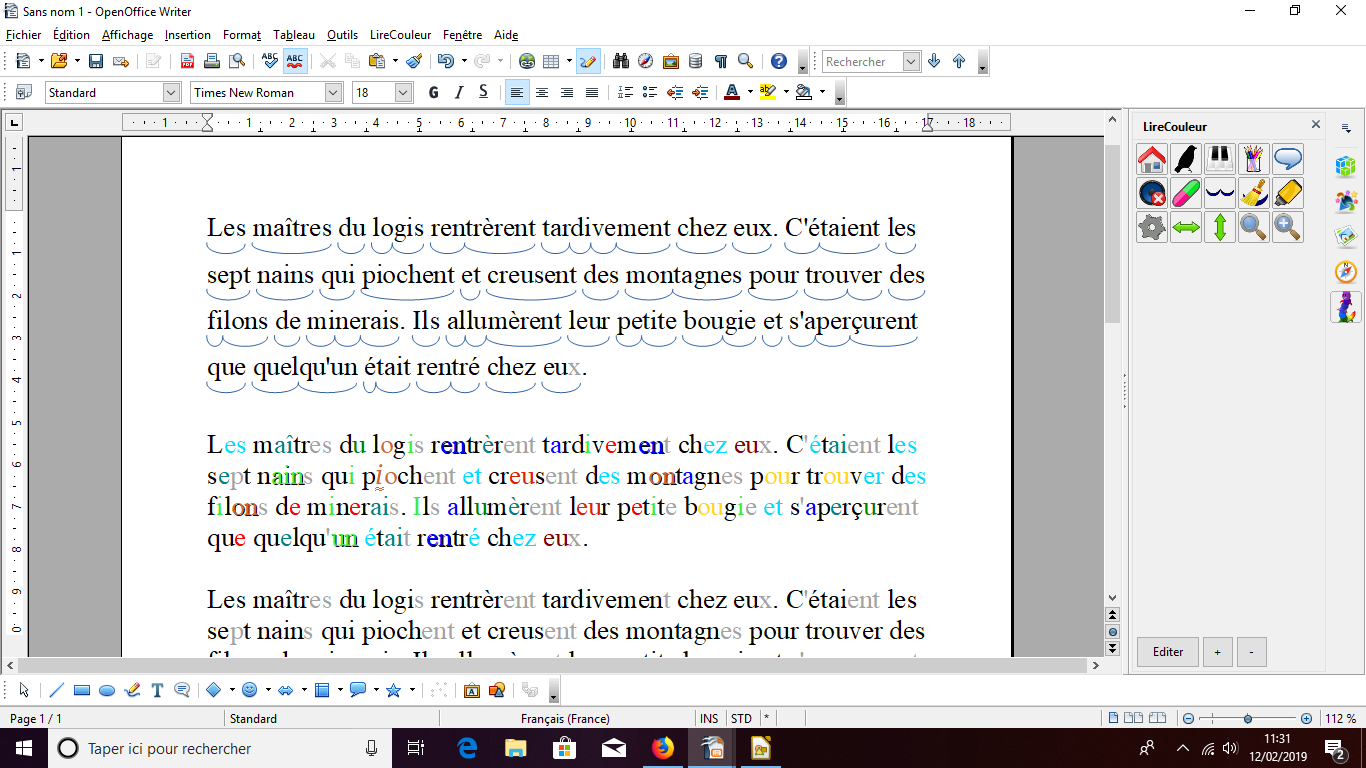 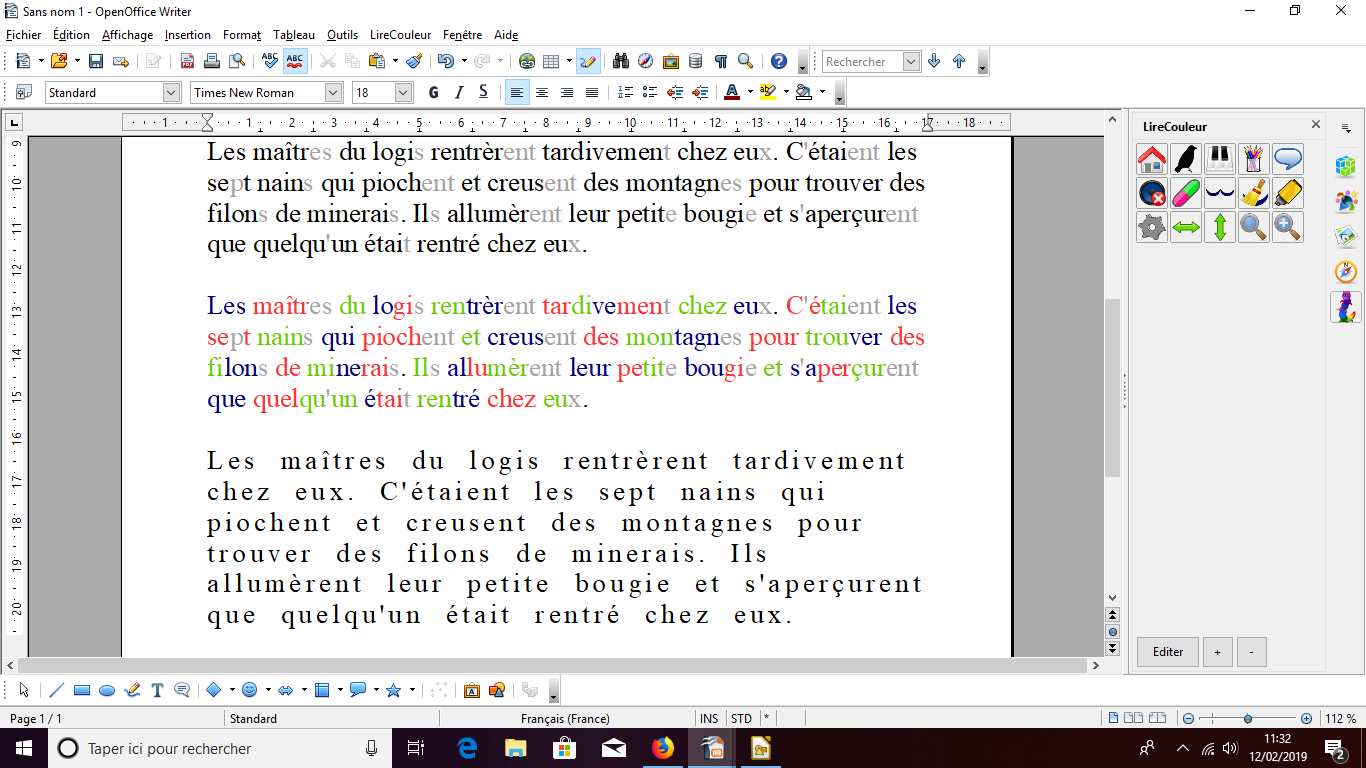 lectures par groupes de mots

Couper en groupes de mots

Les maîtres du logis
rentrèrent tardivement chez eux. 
C'étaient les sept nains qui piochent
et creusent des montagnes
pour trouver des filons de minerais. 
Ils allumèrent leur petite bougie 
et s'aperçurent 
que quelqu'un était rentré chez eux.

Les maîtres du logis    rentrèrent tardivement chez eux.    C'étaient les sept nains qui piochent        et creusent des montagnes     pour trouver des filons de minerais.      Ils allumèrent leur petite bougie       et s'aperçurent      que quelqu'un était rentré chez eux.

Les maîtres du logis / rentrèrent tardivement chez eux. / C'étaient les sept nains qui piochent / et creusent des montagnes / pour trouver des filons de minerais. / Ils allumèrent leur petite bougie / et s'aperçurent / que quelqu'un était rentré chez eux.

Les maîtres du logis rentrèrent tardivement chez eux. C'étaient les sept nains qui piochent et creusent des montagnes pour trouver des filons de minerais. Ils allumèrent leur petite bougie et s'aperçurent que quelqu'un était rentré chez eux.
Retour sur l’activité du distanciel : 
une séance de lecture de texte
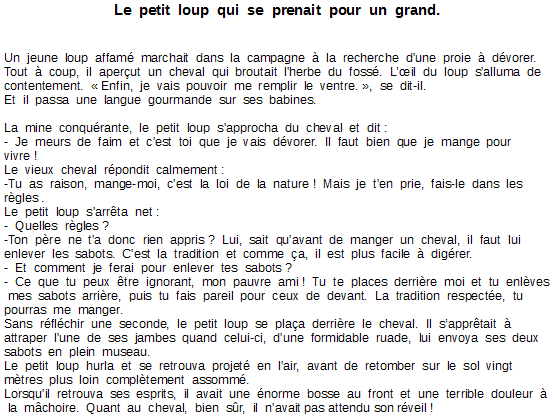 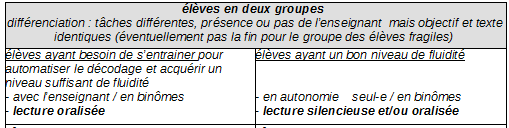 pour chaque photo d’activité, on se demande :
Décrire l'activité.

Quel est l'objectif de cette activité ?

Comment et quand l'utiliser en classe ?
activités pour les élèves fragiles / à besoins
activités pour préparer la lecture du texte
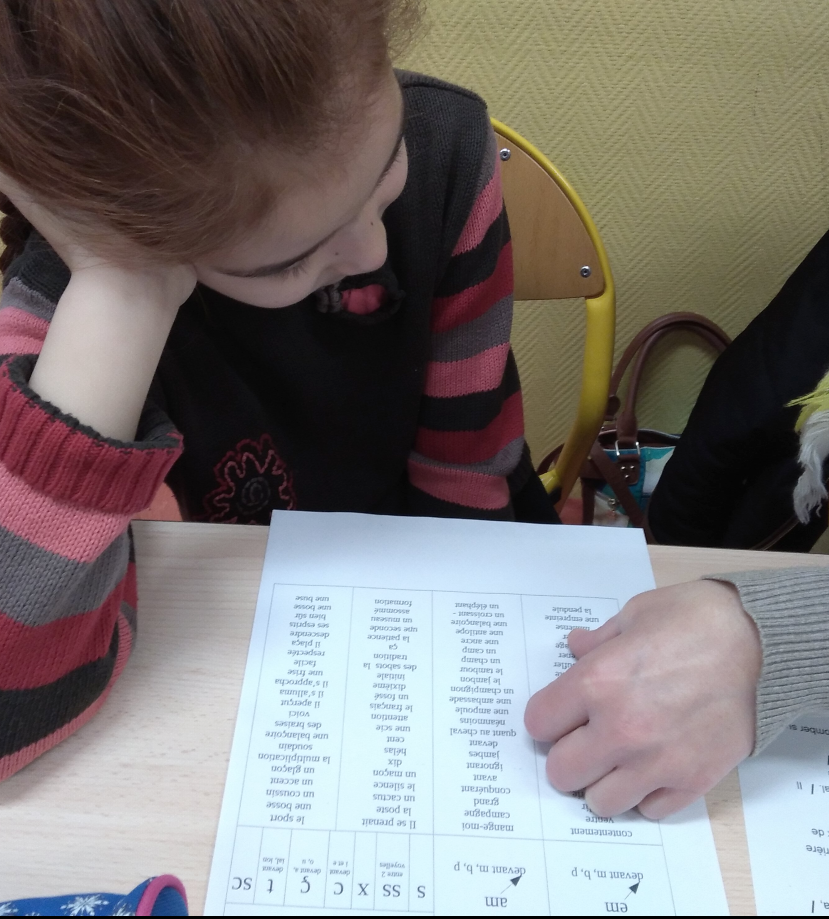 3
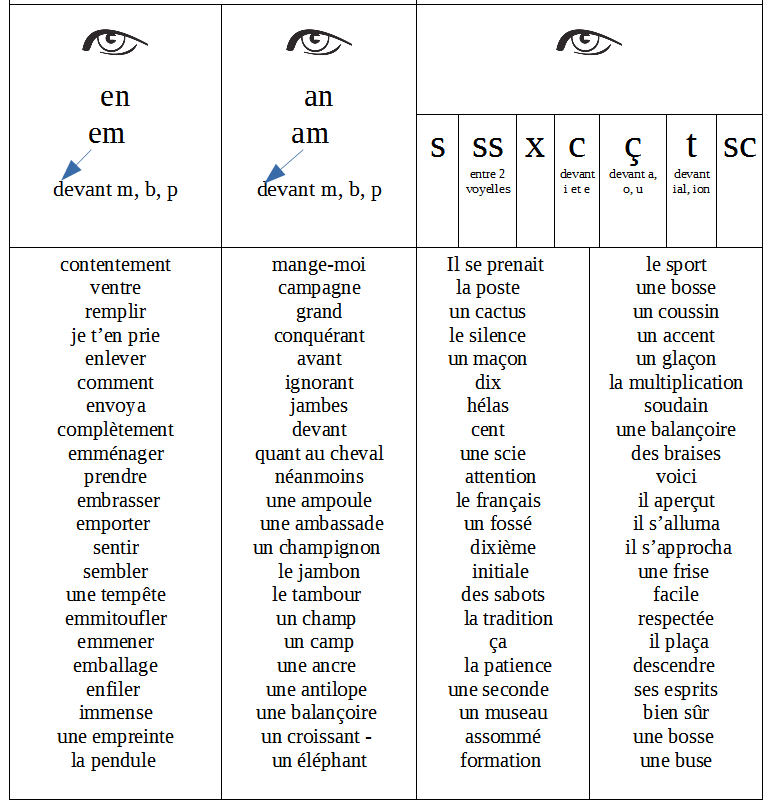 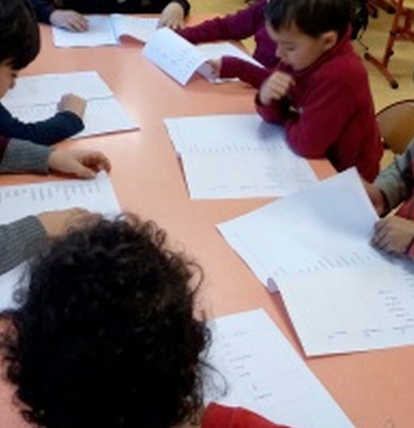 11
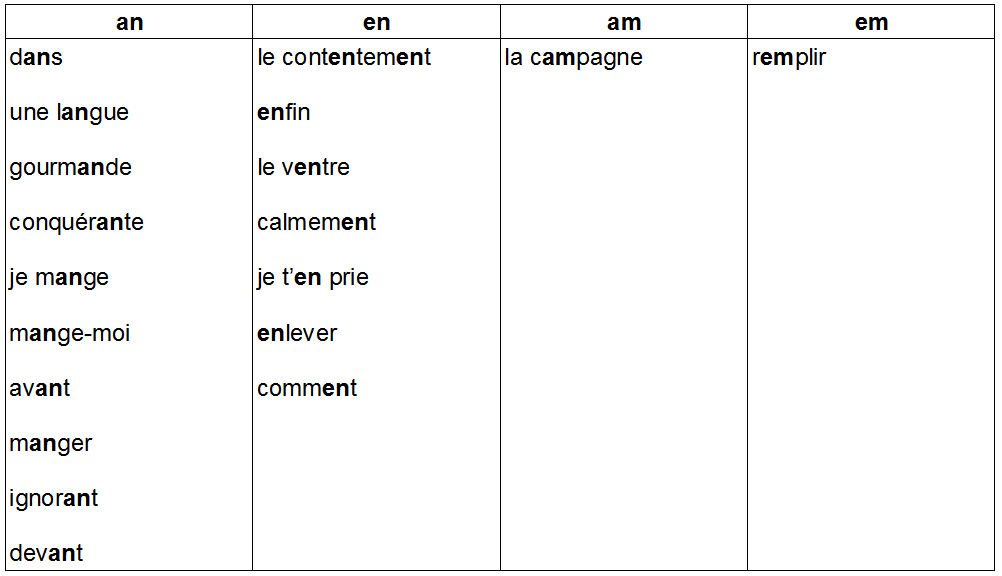 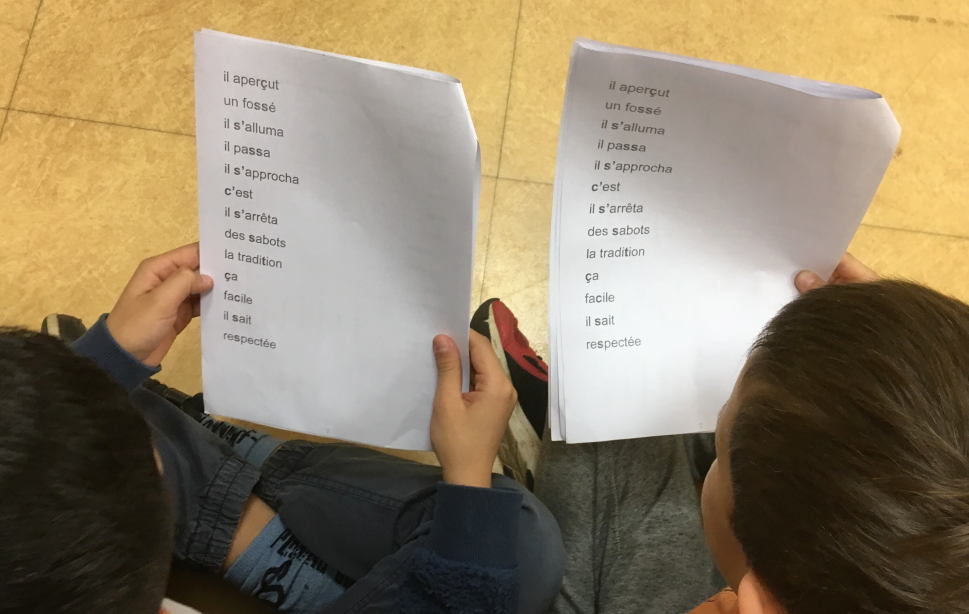 6
est-ce que les listes sont d’abord lues avec l’Enseignant, en petit groupe ?  Comment constituer les binômes ?
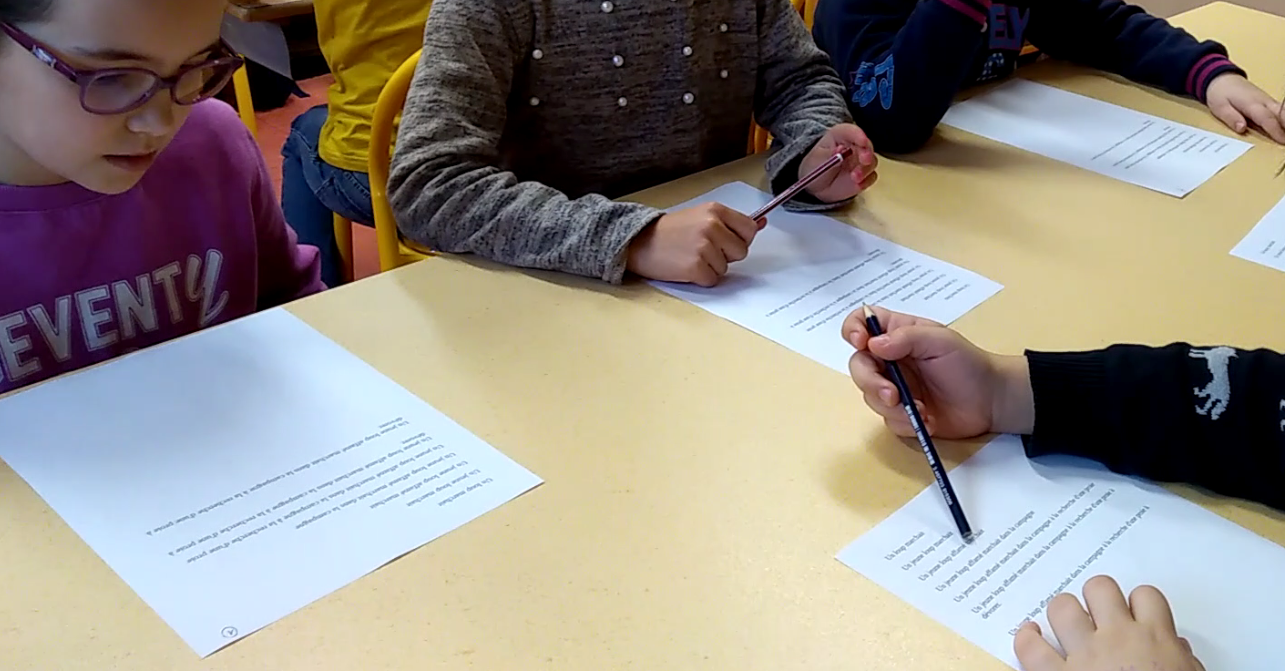 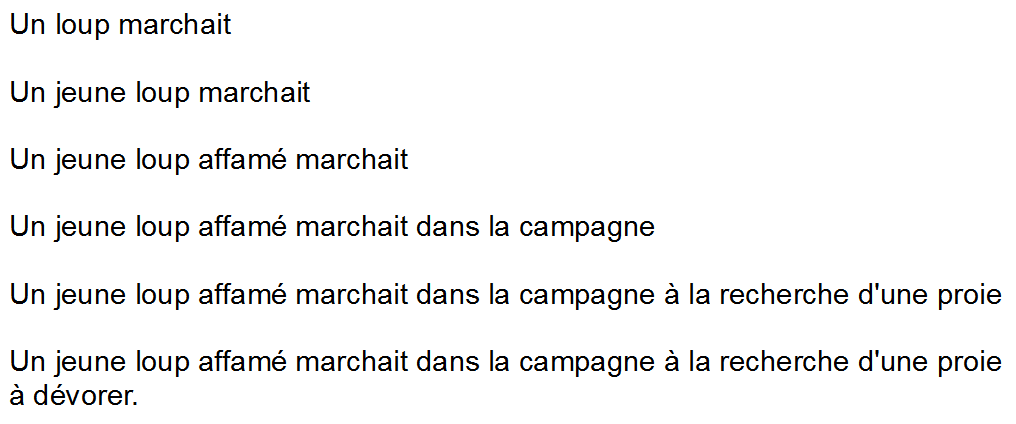 activités de relectures (lectures répétées)
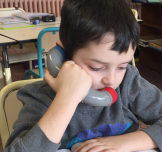 7
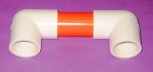 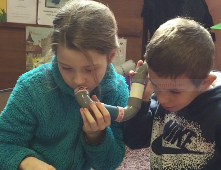 9
+ lister d’autres modalités, non photographiées
activités de relectures (lectures répétées)
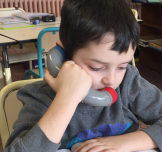 7
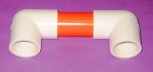 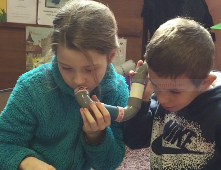 9
+ lister d’autres modalités, non photographiées
activités pour les élèves pouvant préparer, s’entrainer en autonomie (seul-e , binômes)
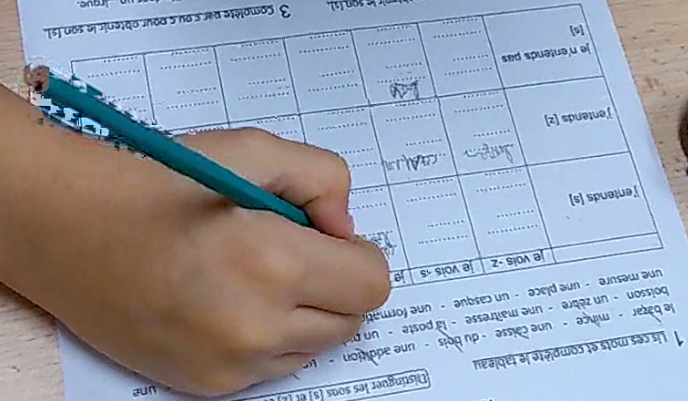 4
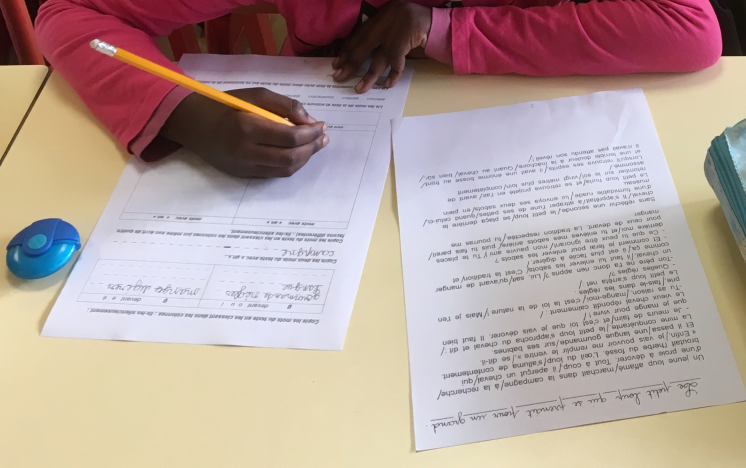 5
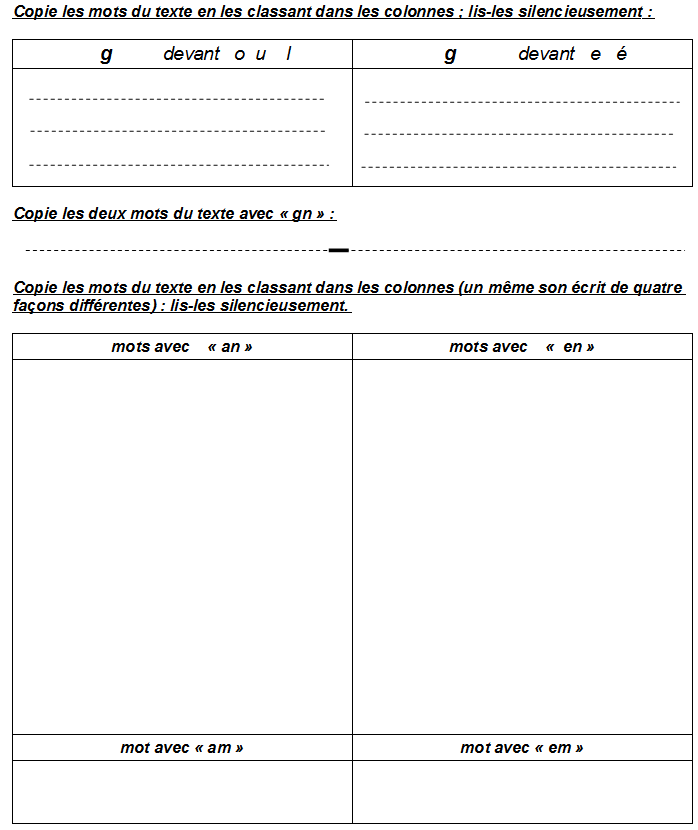 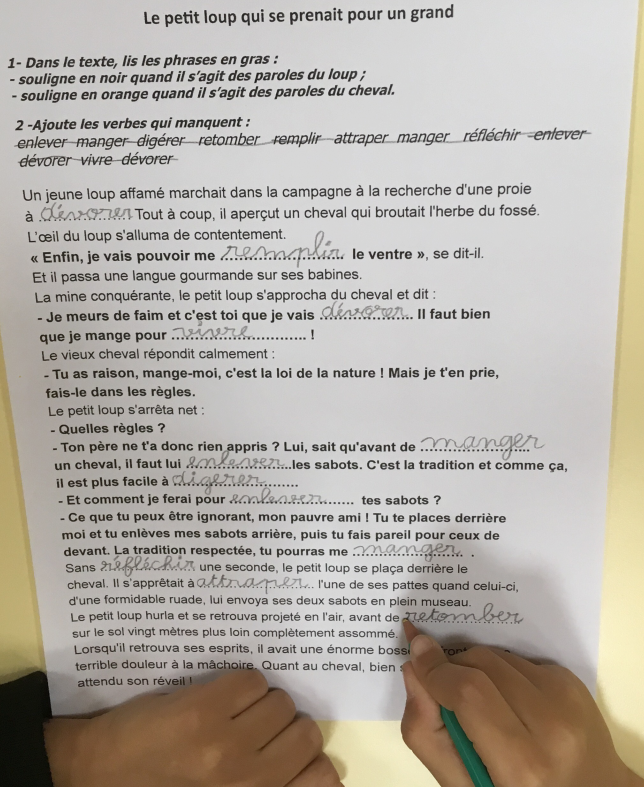 8
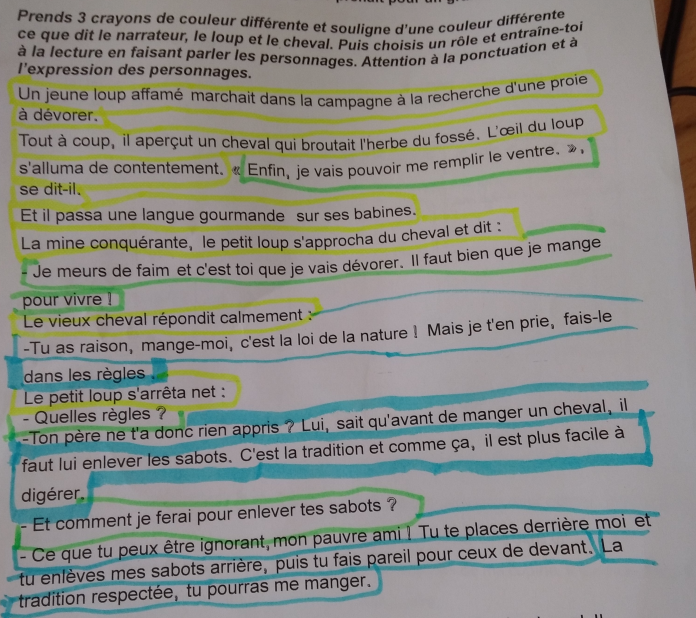 10
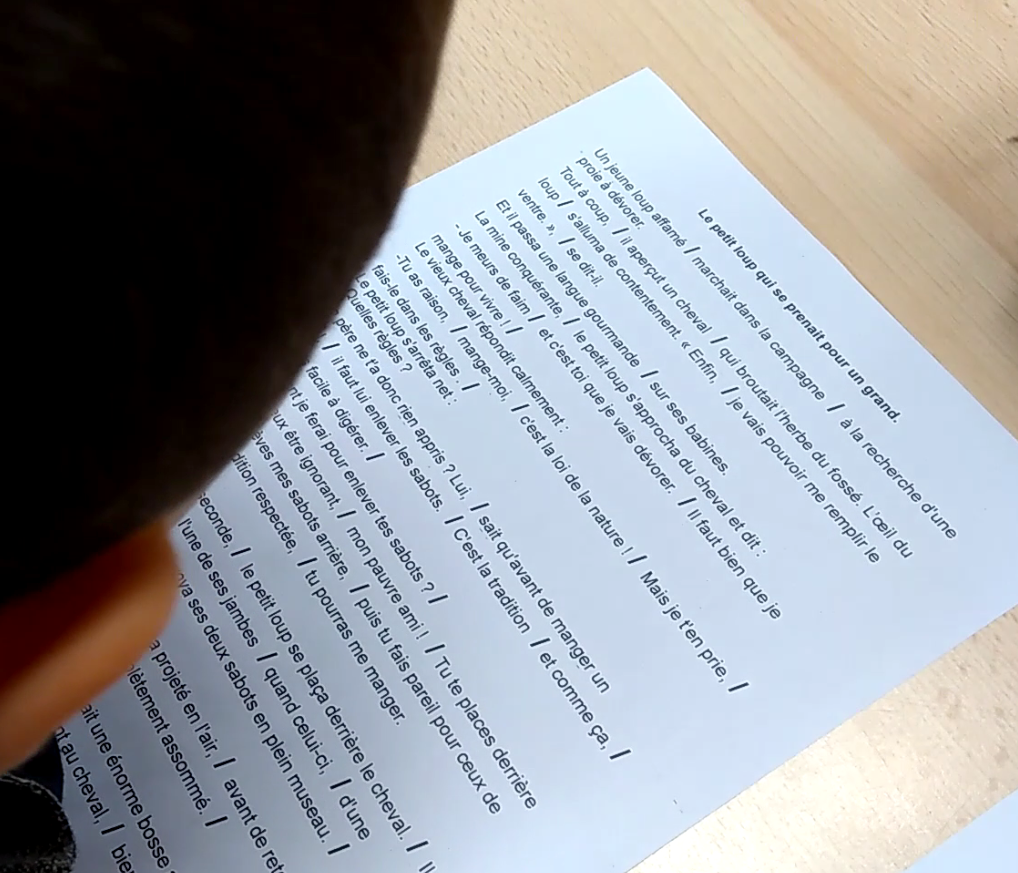 1
Annexes : quelques ressources
le site instit90
http://sylvain.obholtz.free.fr/crbst_216_m.html
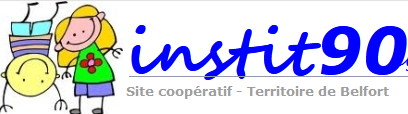 - des entrainements ciblés sur une difficulté particulière  ; ex la lettre « c » (beaucoup d’autres fiches sur le site)
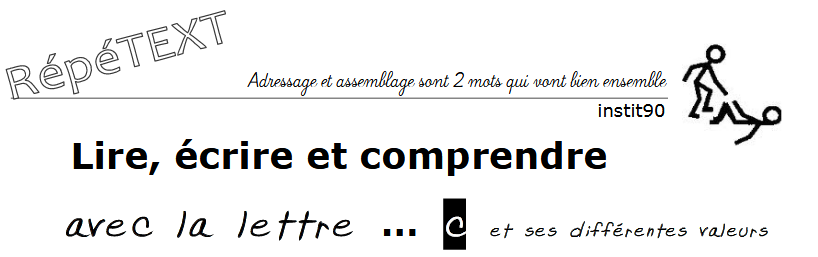 http://sylvain.obholtz.free.fr/cariboost_files/RepeText_C2_instit90.pdf
- des textes pour travailler la fluence
en différentes versions pour être adaptées à des besoins particuliers
http://sylvain.obholtz.free.fr/crbst_268.html
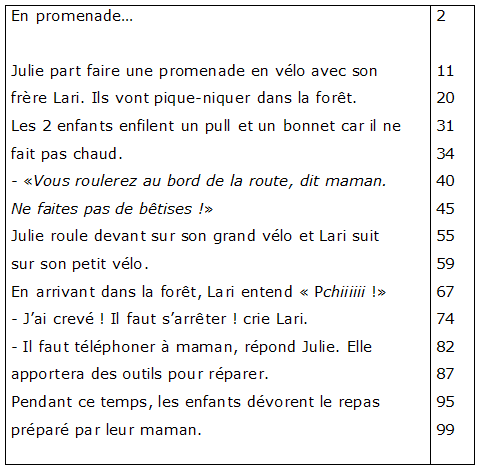 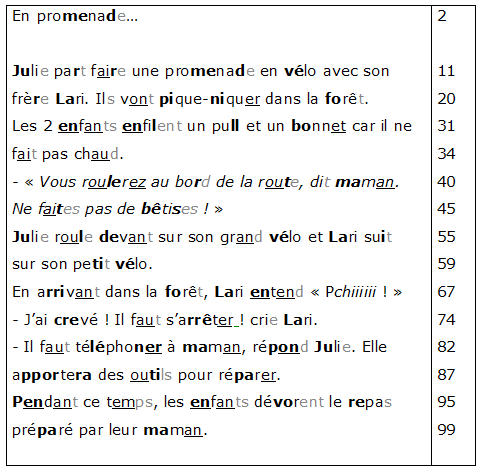 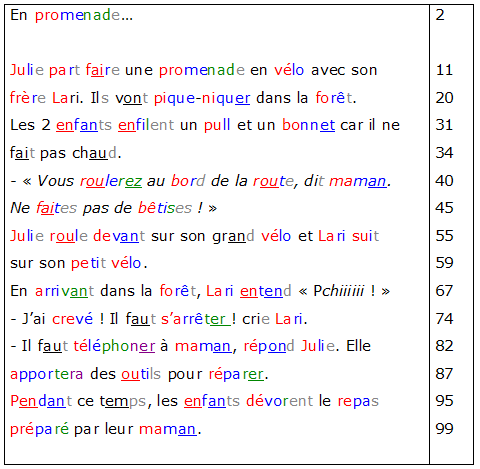 Velociraptor
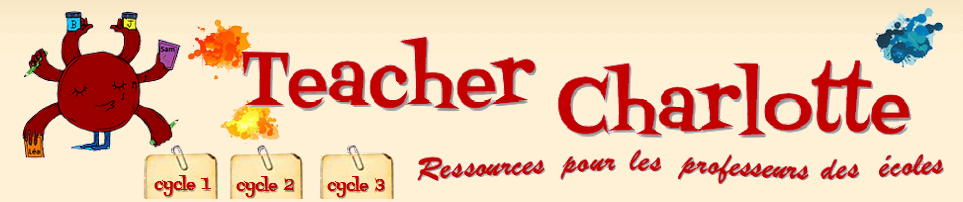 blog teacher charlotte
http://teachercharlotte.blogspot.com/2014/10/velociraptor-fichier-dentrainement-la.html
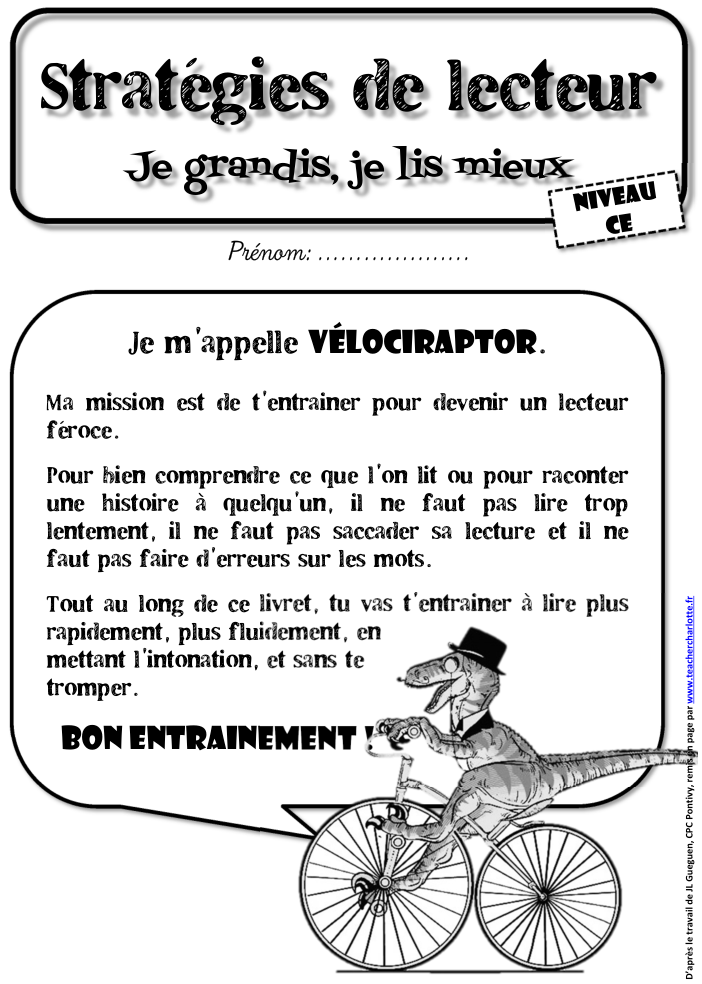 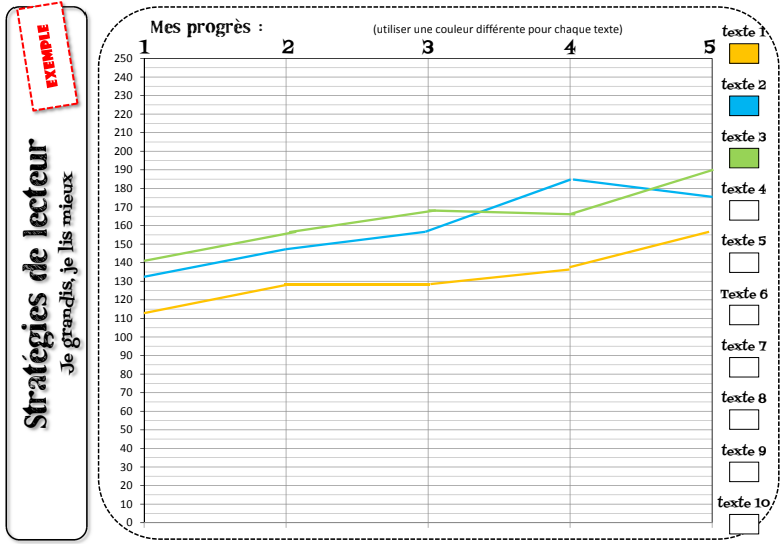 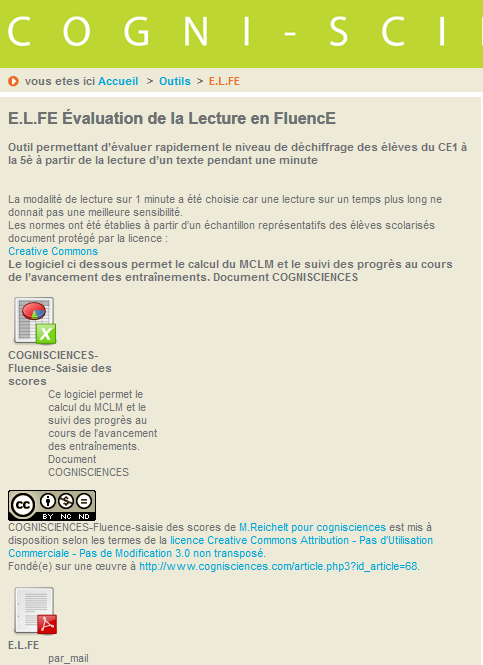 E L F E
http://www.cognisciences.com/accueil/outils/article/e-l-fe-evaluation-de-la-lecture-en-fluence
Fluence, éditions La Cigale
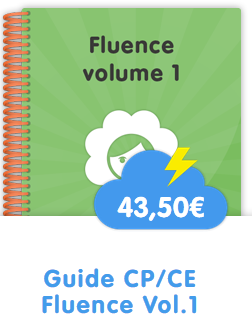 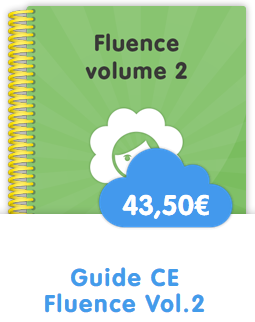